МУНИЦИПАЛЬНОЕ  БЮДЖЕТНОЕ ОБЩЕОБРАЗОВАТЕЛЬНОЕУЧРЕЖДЕНИЕ - ГИМНАЗИЯ С.ЧЕКМАГУШМУНИЦИПАЛЬНОГО РАЙОНА ЧЕКМАГУШЕВСКИЙ  РАЙОН РЕСПУБЛИКИ БАШКОРТОСТАН«Волонтёр – душа мероприятия».Работа ученицы 11 а класса Хамадиевой Илины
Направление проекта «Событийное волонтёрство».
Актуальность проекта:
   В условиях современного общества всё чаще встречаются люди, готовые совершенно бескорыстно делать добрые дела. Они принимают активное участие в жизни школы, села, района. Особой популярностью среди молодых людей пользуется событийное волонтерство.
Цель:
- создание волонтерского объединения  «Волонтёр – душа мероприятия» в МБОУ-Гимназия с. Чекмагуш направленное на получение участниками объединения знаний, опыта в этой сфере, формирования личностных качеств и позитивных установок на добровольческую деятельность.
Задачи:
-привлечение учащихся школы в волонтерское объединение, с целью формирования сплоченного коллектива и работы в волонтерском движении;
-составление плана  работы и мероприятий по волонтерскому движению;
-организация условий по формированию активной жизненной позиции  и  возможностей для самореализации участников объединения;	
-участие в подготовке и проведении социально-культурных, просветительских, патриотических и экологических  мероприятий.
Участники проекта: учащиеся 7-11 классов
Целевыми группами проекта являются:
 -дети и подростки, для которых актуально познание окружающего мира,  коллективные формы взаимодействия;
  -молодежь, определяющая свои перспективы и жизненные траектории;
  -распространение информации о социальных проблемах среди взрослых
  - населенный пункт, благоустройство территории.
Шаги реализации проекта:
Организационный. Включает в себя отбор учащихся и формирование волонтерского объединения. 
 Обучающий. Обучение волонтеров навыкам пропаганды, коммуникации, работы в команде.
Проектирование деятельности объединения. Работа волонтеров планируется по следующим направлениям:
      «Патриотизм»
      «Открытое сердце-милосердие»
      «ЗОЖ»
      «Окружающая среда»
Деятельность по проекту.
Подведение итогов.
Основные направления волонтерской деятельности в наиболее значимых событий местного уровня:

«Патриотизм» Содействие в организации и проведении мероприятий патриотической направленности: «Бессмертный полк»,  проведение акции «Георгиевская ленточка», «Диктант Победы», торжественные линейки.

«Открытое сердце-милосердие»  Оказание реальной помощи  престарелым, одиноким людям. Организация праздников воспитанникам детского приюта. Проведение благотворительности, акции, посвящённые Международному Дню инвалида, Всемирный день распространения информации о проблеме аутизма.

«ЗОЖ» Участие в различных мероприятиях пропагандирующих здоровый образ жизни. Акции по профилактике курения, алкоголизма, наркомании.

«Окружающая среда» Участие в благоустройстве и озеленении села Чекмагуш.
Реализация проекта:
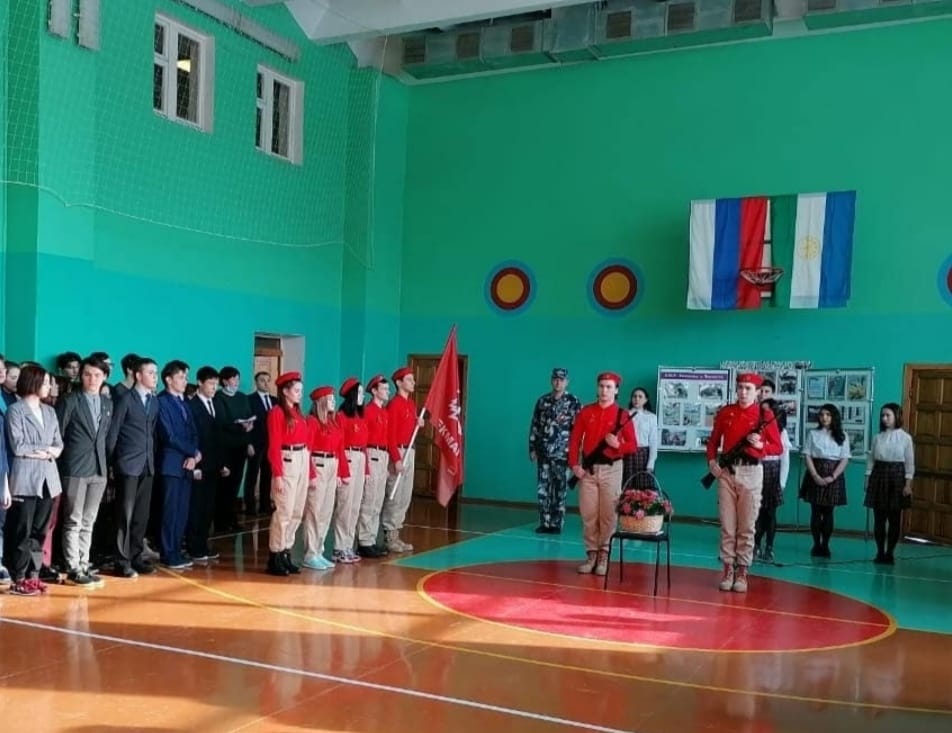 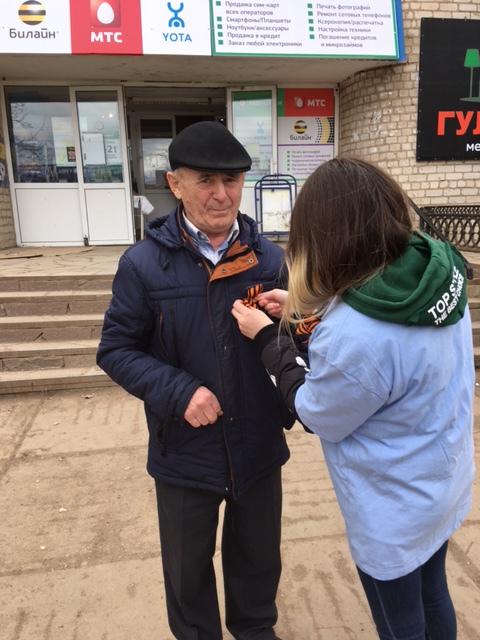 «Патриотизм»
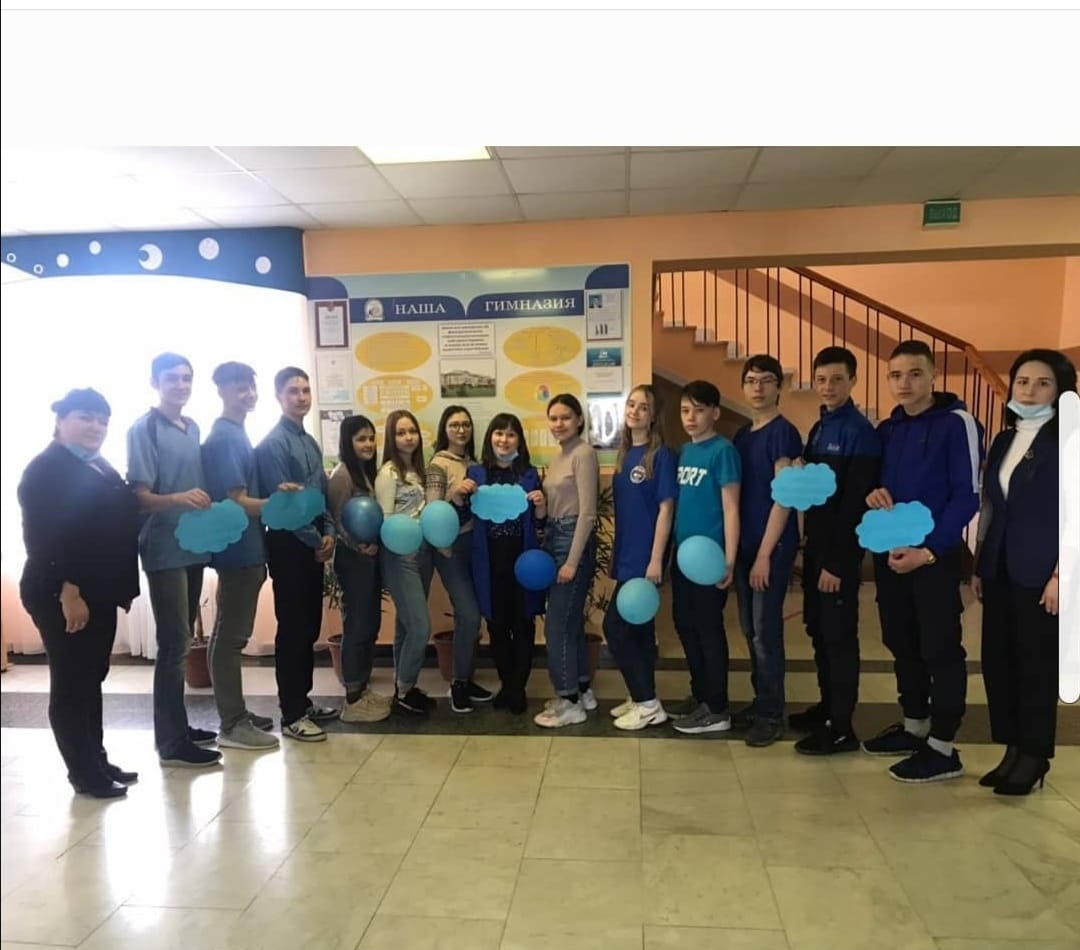 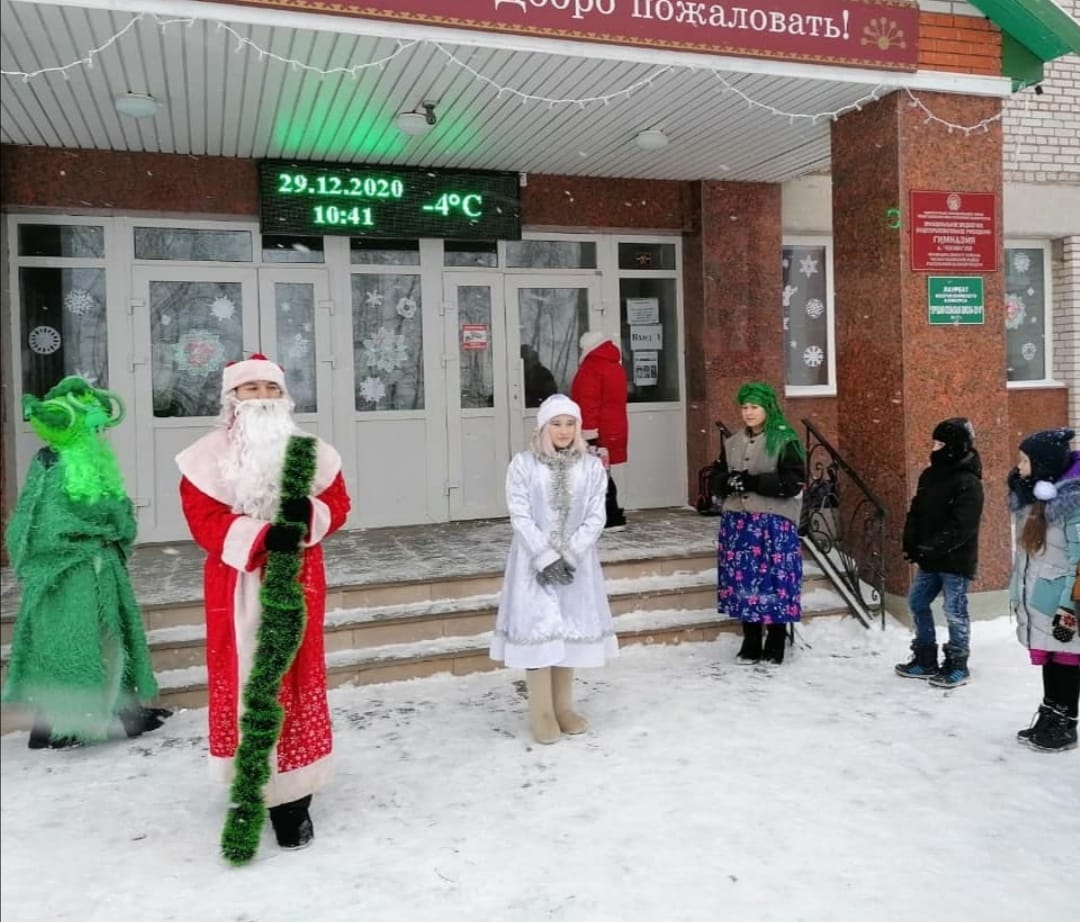 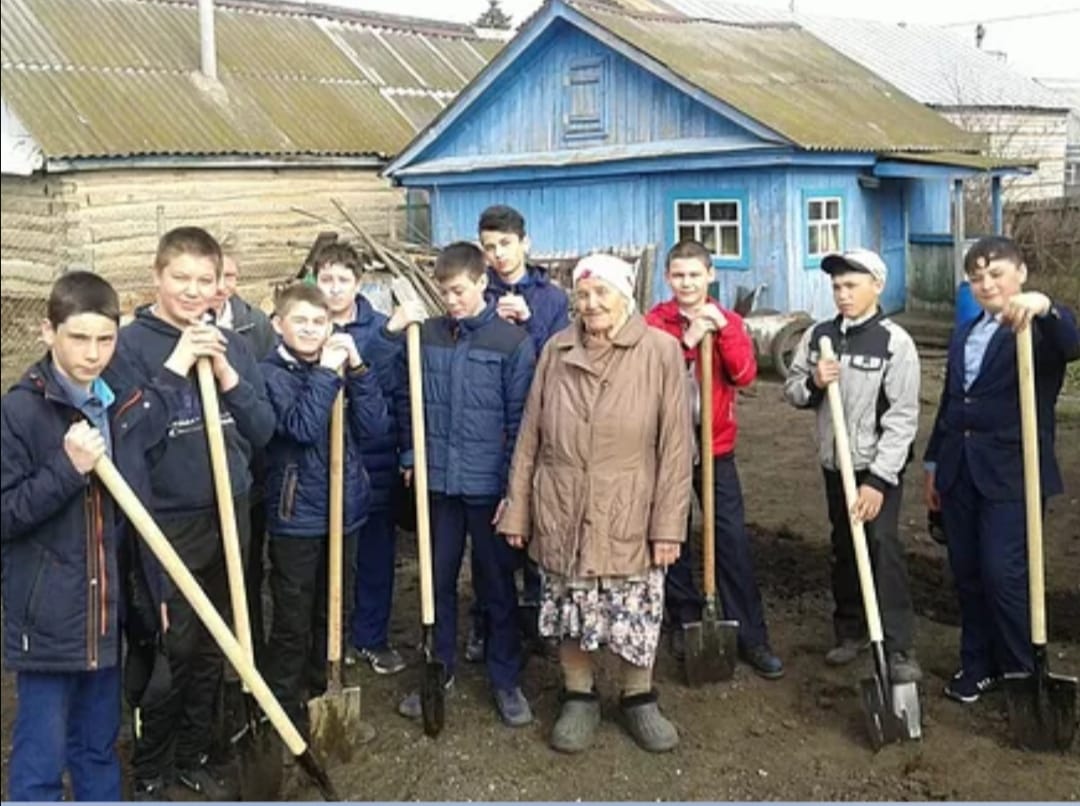 «Открытое сердце -милосердие»
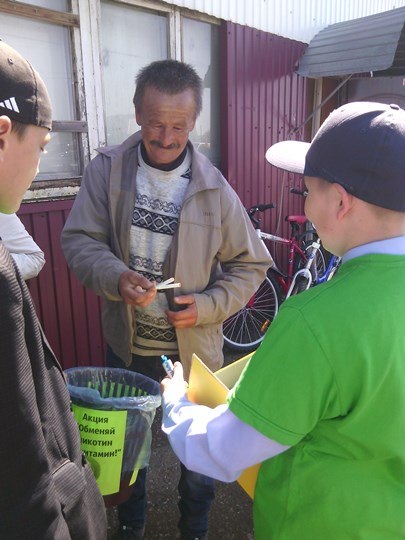 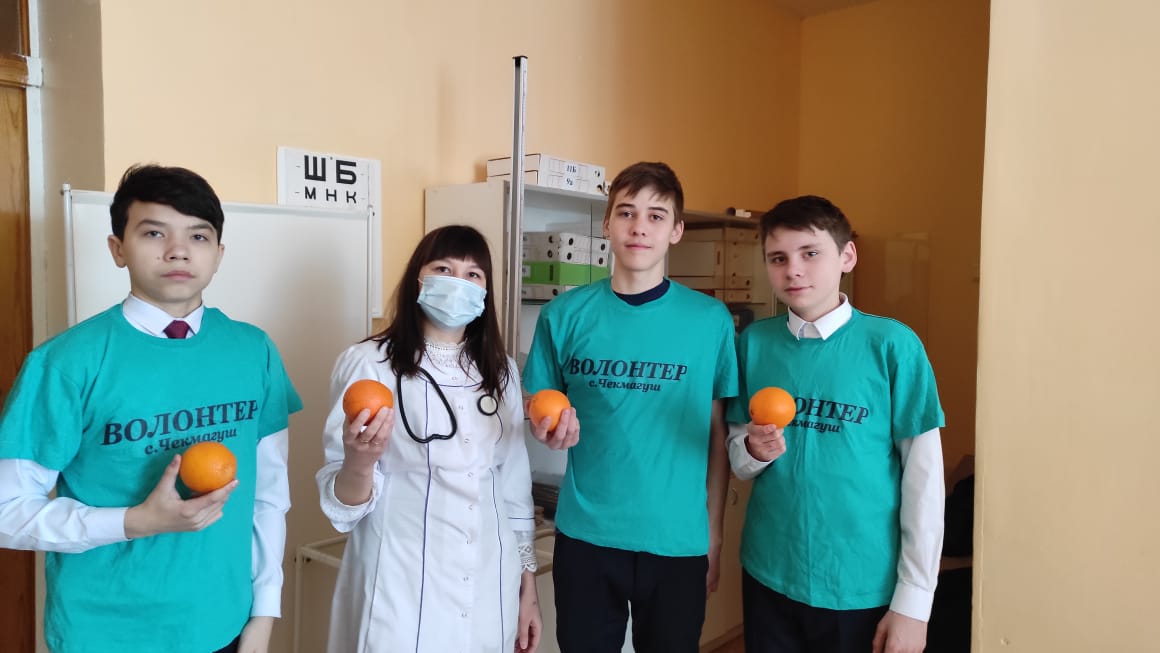 «ЗОЖ»
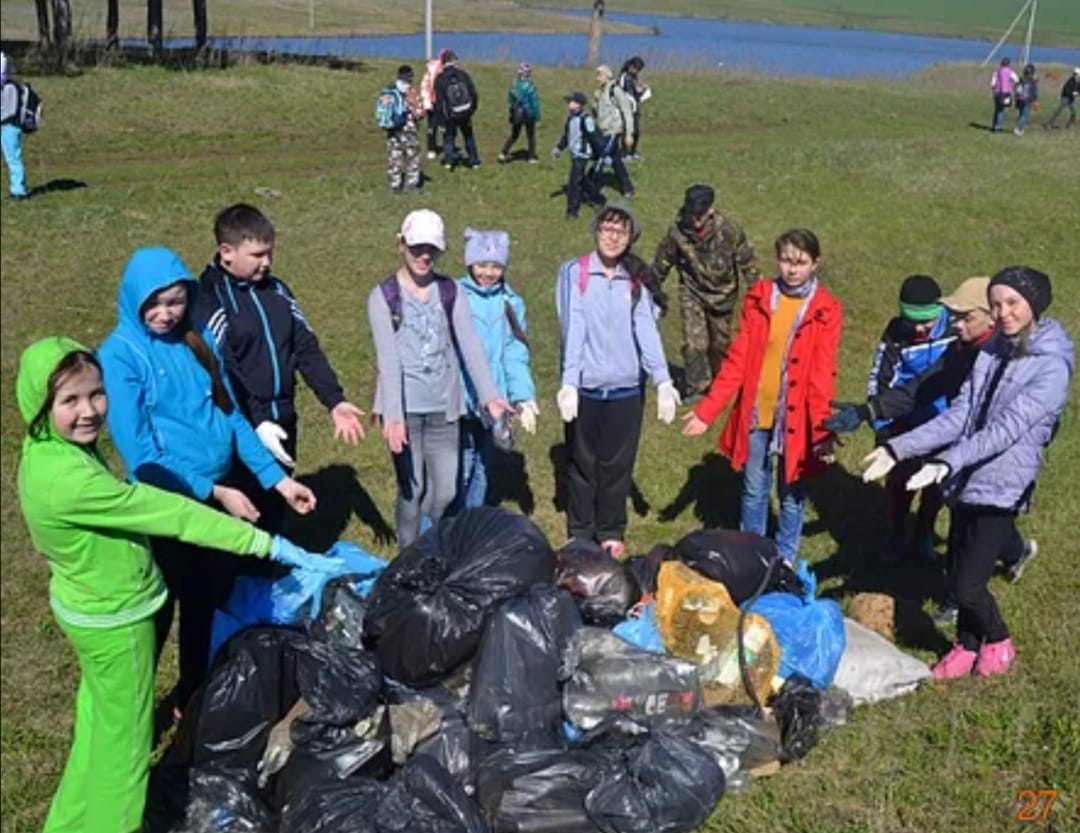 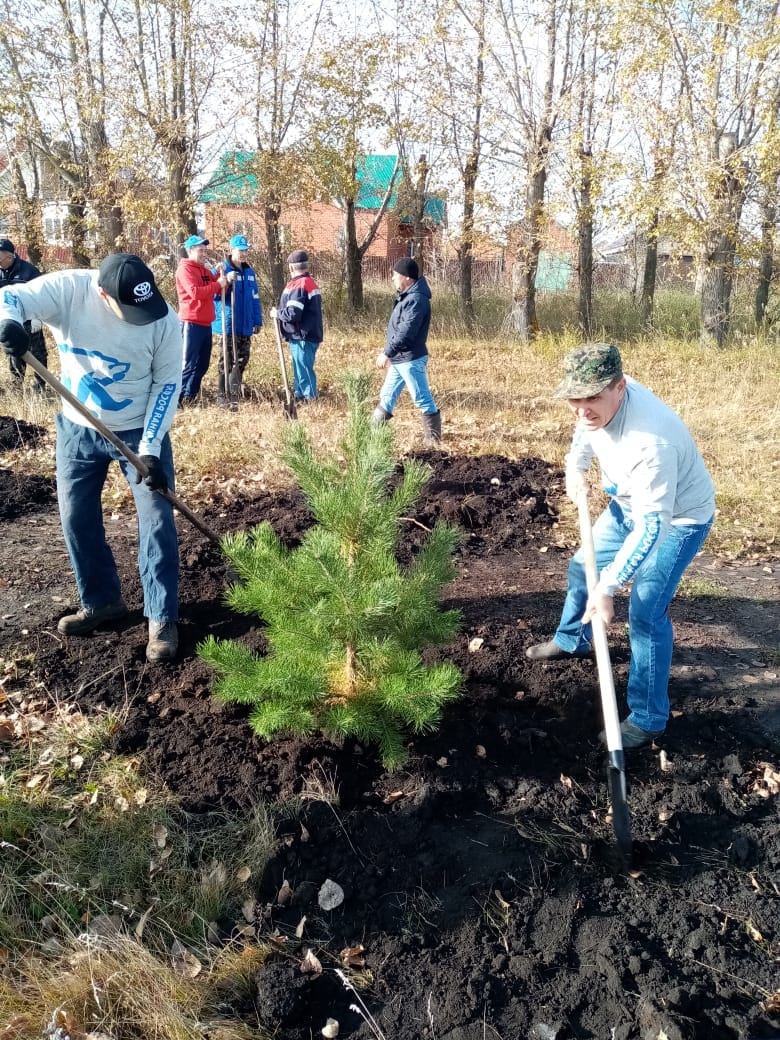 «Окружающая среда»
Спасибо за внимание!